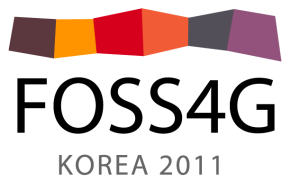 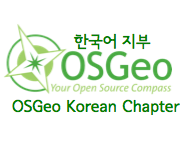 GeoTools와 GeoServer를 이용한 KOPSS Open API의 구현
2011.10.28
이민파(MapPlus) 
mapplus@gmail.com
http://onspatial.com
OGC Web Service – WMS, WFS ?
2
Online Processing?
3
순서
1. KOPSS
2. KOPSS Open API
3. Why GeoTools & GeoServer?
4. Implementing WPS & Demo
4
Part 1: KOPSS
5
국토공간계획지원체계(KOPSS)란?
rea
lanning
upport
ystems
KO
P
S
S
첨단정보기술과 각종 공간분석기법을 활용하여
국토정책 및 공간계획 수립을 지원하는
의사결정지원도구
국토공간계획의 
과학화, 투명화, 합리화 추구
[출처: http://www.kopss.go.kr]
6
KOPSS 5대 분석모형
[출처: http://www.kopss.go.kr]
7
어떤 모형들이 있나?
‘지역이’
‘터잡이’
‘재생이’
‘시설이’
‘경관이’
지역계획
지원모형
토지이용계획
지원모형
도시재정비계획
지원모형
도시기반시설계획
지원모형
경관계획
지원모형
토지개발
가능지
분석모형
도시내부공간
관리모형
기반시설입지
분석모형
국토현황
다차원
분석모형
3차원 
경관계획
지원모형
토지수요
예측모형
도시재정비
촉진지구
선정지원모형
기반시설
공급적정성
평가모형
지역개발사업
관리지원모형
토지이용계획
지원모형
[출처: http://www.kopss.go.kr]
8
어떤 분석기능들이 사용되나?
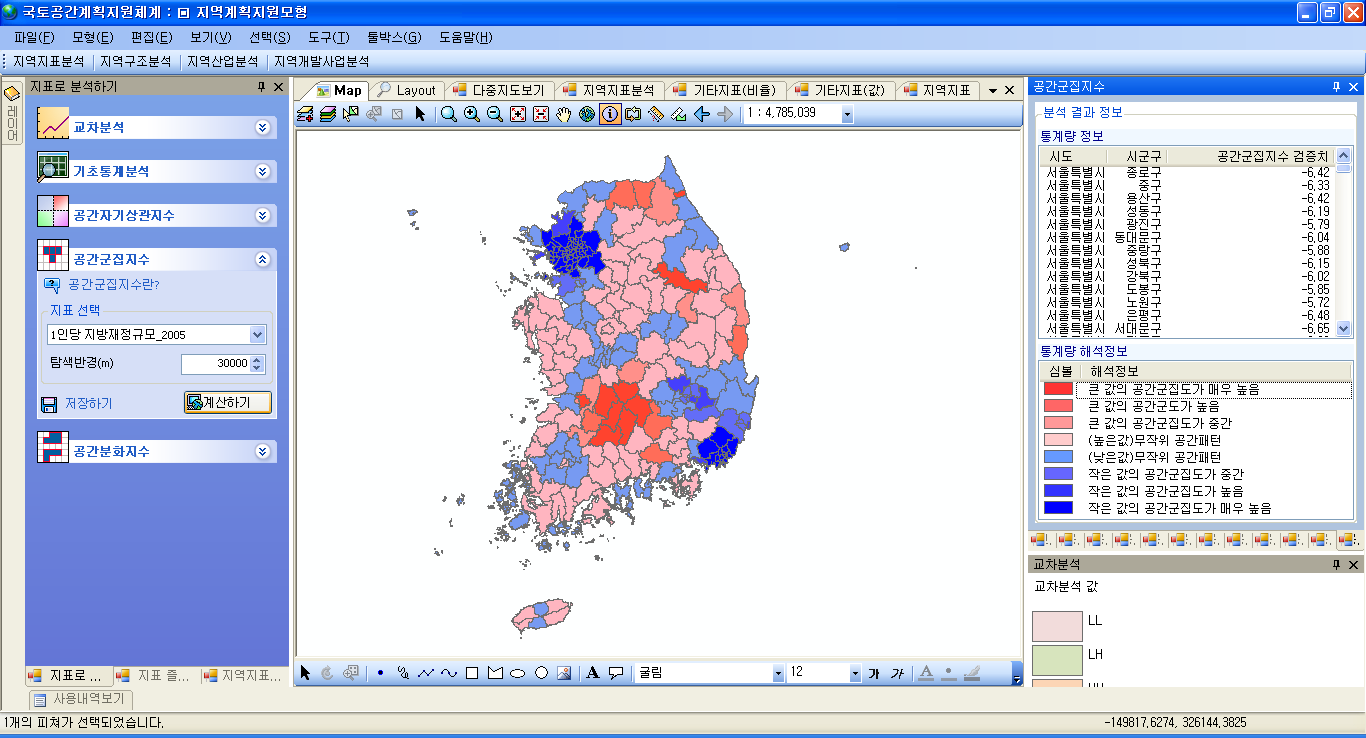 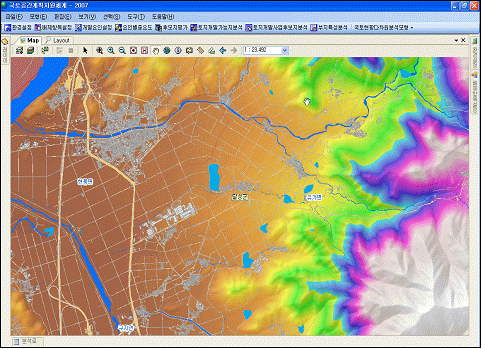 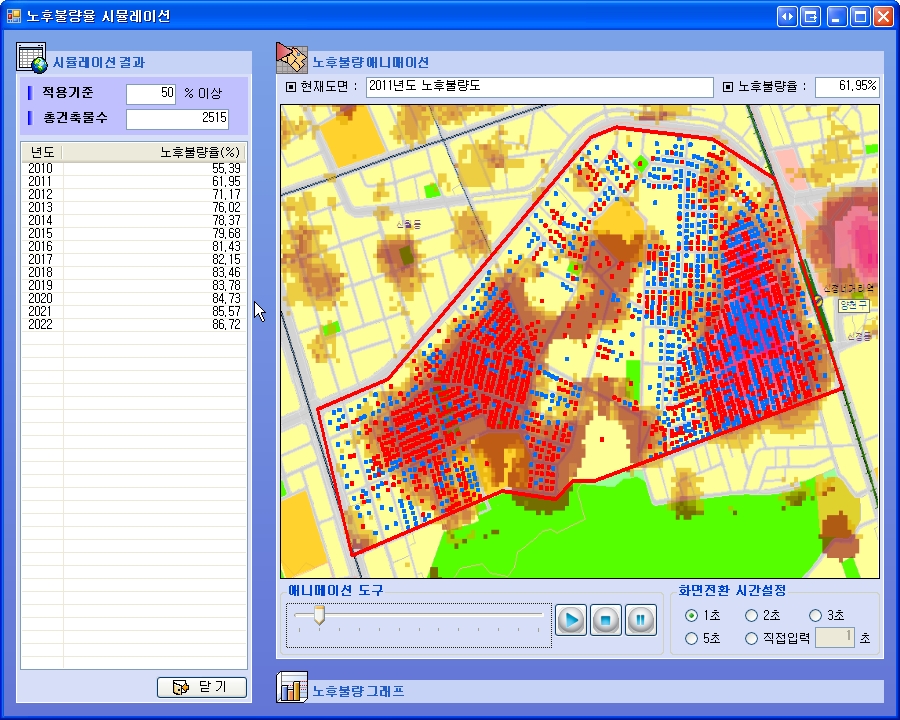 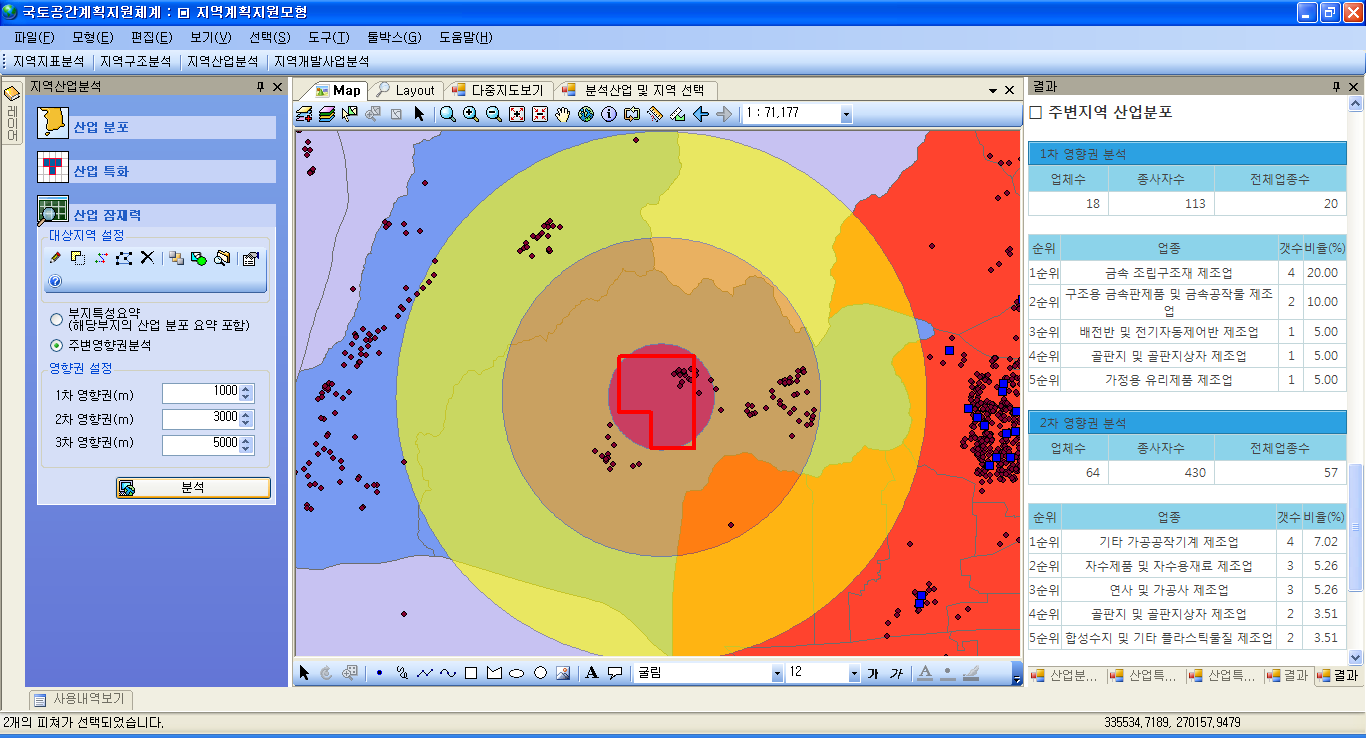 [출처: http://www.kopss.go.kr]
9
Part 2: KOPSS Open API
10
KOPSS Open API란?
기존 C/S(ArcObjects) 프로그램을 GIS엔진에 상관없이 웹 환경에서 구현하기 위한 표준 인터페이스
KOPSS를 구축하기 위해서는 데이터에 접근하고, 이 데이터를 분석·처리하여 표현할 수 있는 체계가 필요
OGC에서는 이 일련의 처리를 OGC Web Service(OWS)로 정의하고 있으며, Web Map Service(WMS), Web Feature Service(WFS), Web Coverage Service(WCS), Web Processing Service(WPS) 등이 있음
KOPSS Open API는 OGC 웹 서비스를 기반표준(WMS, WFS, WCS, WPS)과 응용표준(WPS 프로세스 정의)으로 구분하고 있으며 WPS 프로세스 구현이 핵심
11
KOPSS에 적용한 OWS
WFS
WCS
WPS
WMS
Visualization(WMS), Data Access & Management(WFS, WCS), Analysis(WPS)로 구성
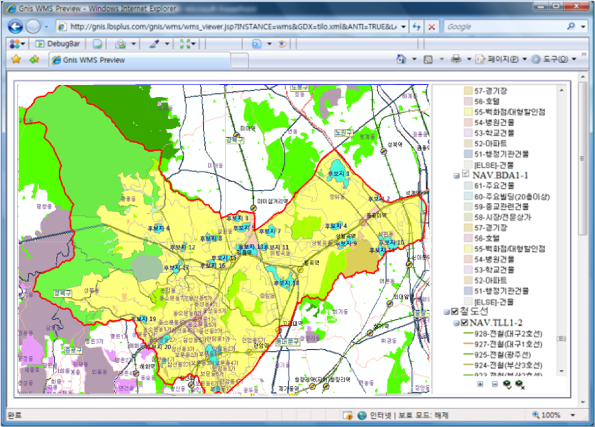 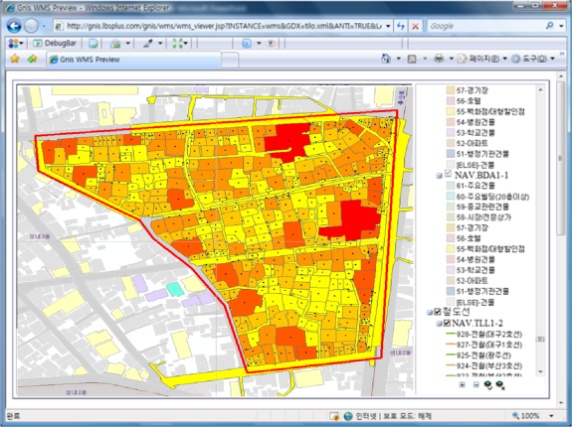 Get Map & Legend Graphic
Spatial Query & Update/Delete Feature
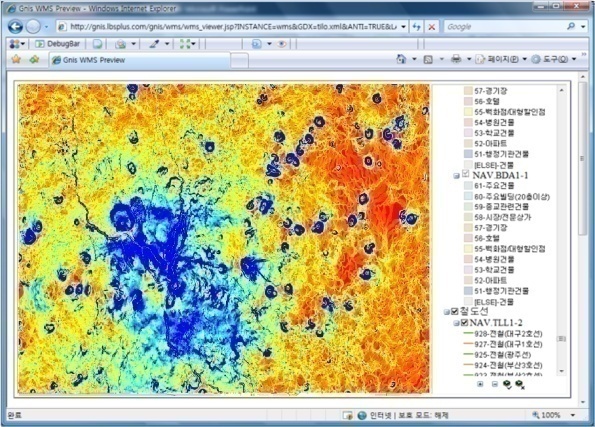 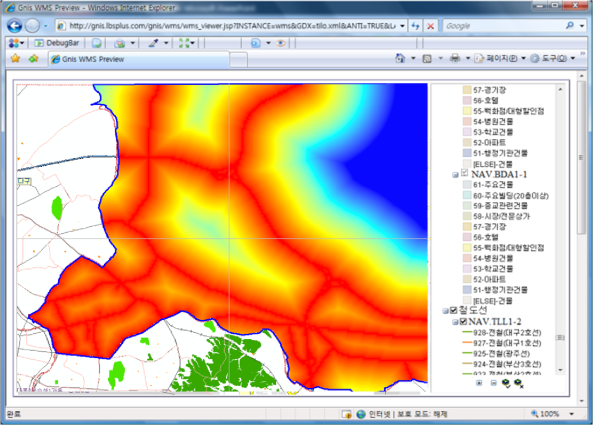 Get DEM, Slope Raw Data
Vector & Grid GeoProcessing Analysis
12
KOPSS 적용 표준현황
13
WPS (Web Processing Service)란?
지리정보에 대한 다양한 처리 서비스(geo-processing)를 웹에서 정의하고 접근할 수 있도록 하기 위한 인터페이스이며  모든 OGC 표준 웹 서비스들과 상호호환성을 갖도록 정의됨
WPS는 간단한 계산(버퍼 연산 등)에서부터 복잡한 분석 연산(기후 모델의 생성 등)을 지원하며
원칙적으로 WPS 인터페이스를 구현함에 있어 어떠한 제약사항도 없음
OpenGIS® Web Processing Service : OGC 05-007r7
※ Geo-Processing이란 GIS 데이터를 조작하기 위해 사용되는 작업으로 하나 이상의 입력 데이터를 이용하여 자료를 처리하여 결과물을 반환하는 형식이며, 일반적으로 중첩, 래스터 처리, 데이터 변환 등이 있음
14
WPS  Interface
15
KOPSS WPS Process 분류
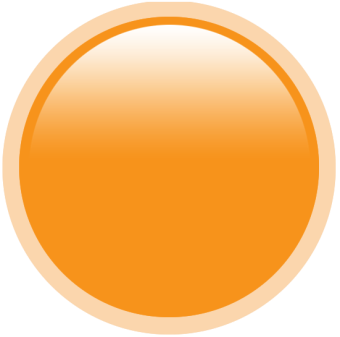 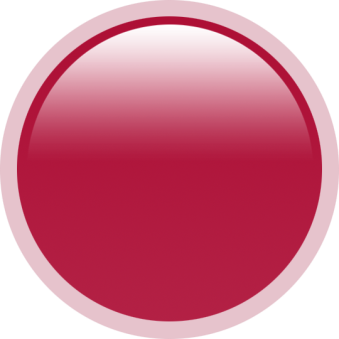 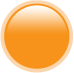 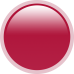 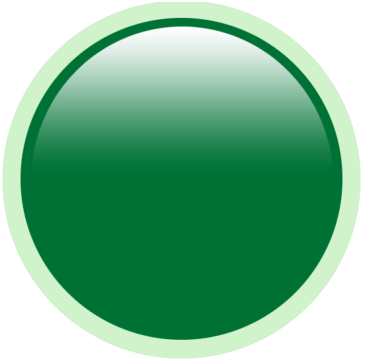 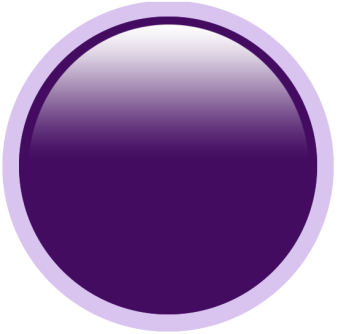 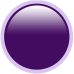 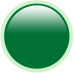 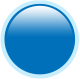 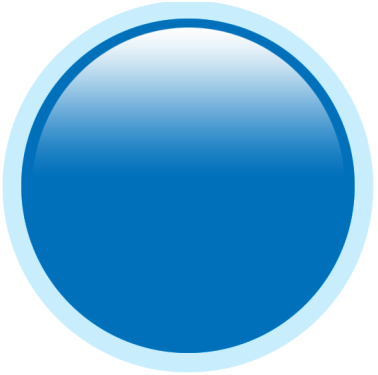 WPS Process는 Geometry 연산, 벡터, 래스터, 통계, KOPSS Model 분석 프로세스로 구성
Conversion, Density, 
Distance, Interpolation, 
Surface Analysis 등 17개
Custom Extension / Model Analysis 33개
KOPSS Model
Analysis
(KM)
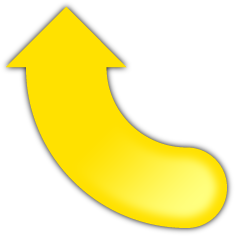 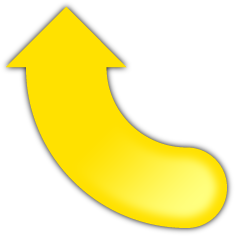 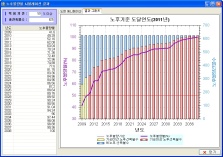 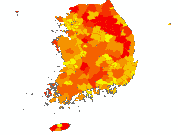 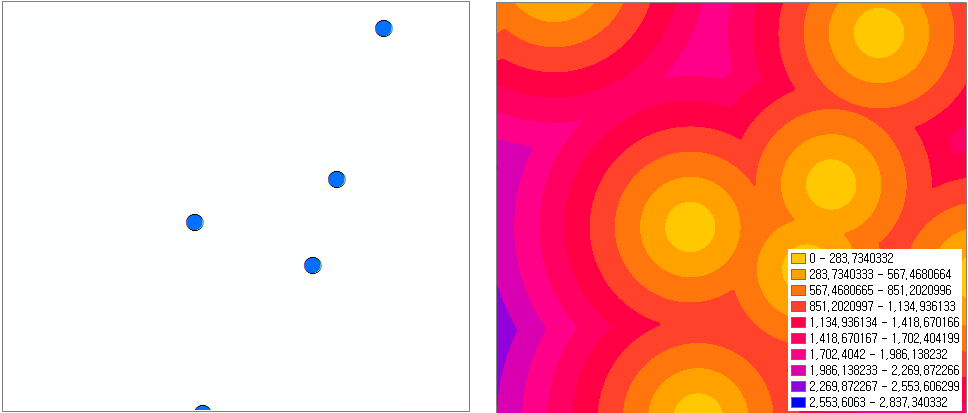 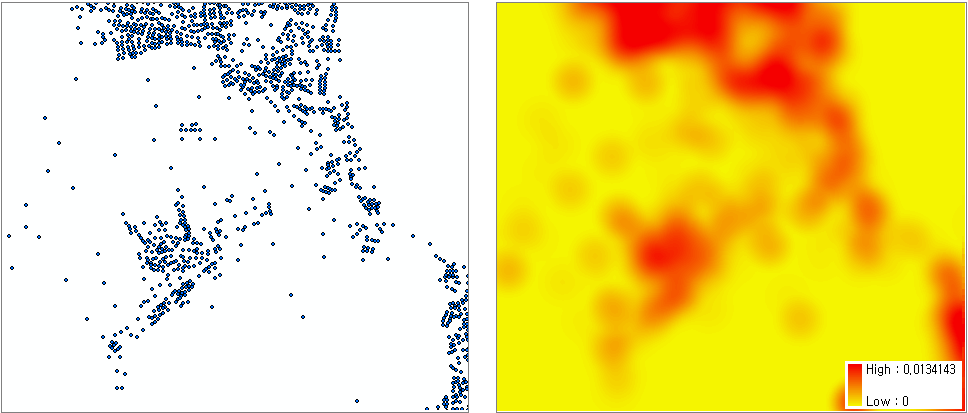 Grid Coverage
Analysis
(CA)
Statistical
Analysis
(SA)
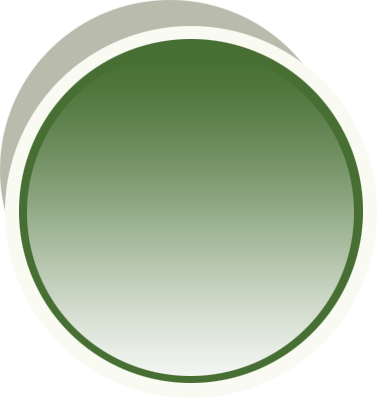 Basic Statistics 10개
WPS
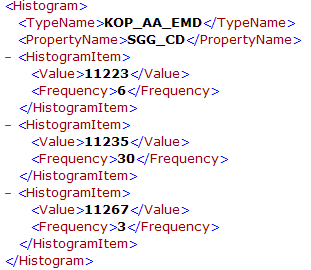 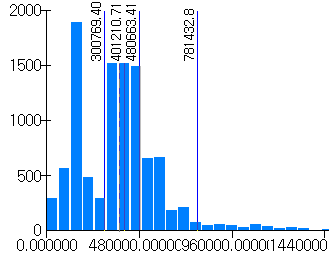 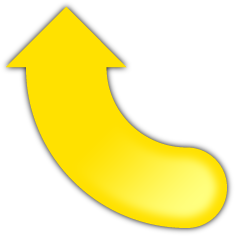 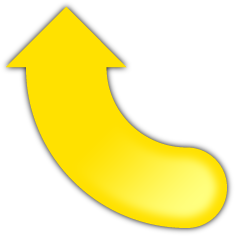 GeoProcessing, Conversion
Calculation, Projection 등 19개
Relationship, Topological
Proximity, Measurement
Operator 등 33개
Vector
Analysis
(VA)
Geometry
Operator
(ST)
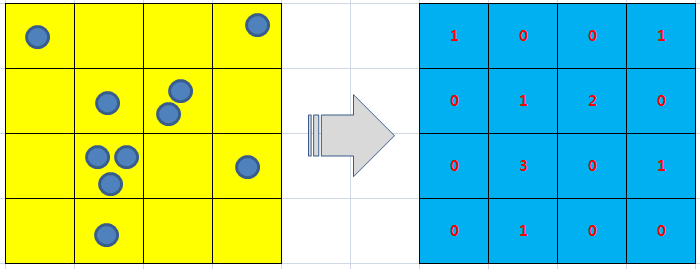 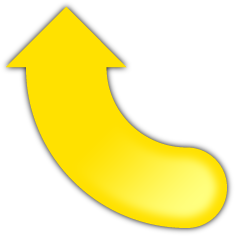 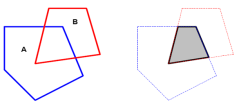 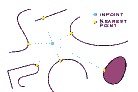 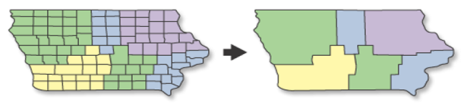 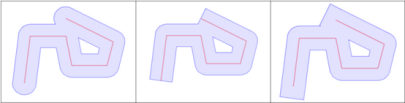 16
WPS Processes
(2011. 05 기준)
17
WPS Processes
(2011. 05 기준)
18
WPS를 채택한 NGIS 사업
19
Part 3: Why GeoTools & GeoServer?
20
WPS를 구현한 Open Source GIS
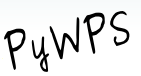 PyWPS
Constellation
Zoo Project
deegree
52 North
GeoServer
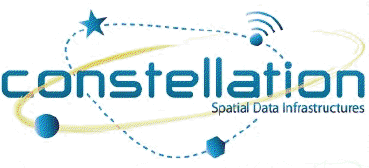 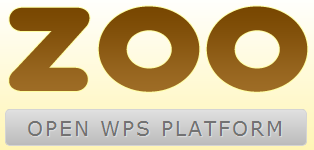 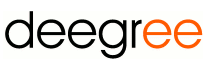 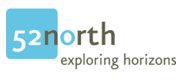 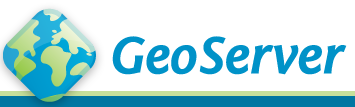 출처: http://www.slideshare.net/jgarnett/wps-shootout
21
Why GeoTools & GeoServer ?
잘 정리된 도움말
GeoAPI, JTS
Feature ~ GridCoverage 입출력
WMS, WFS, WCS 기본 탑재
Data Store 확장이 쉬움
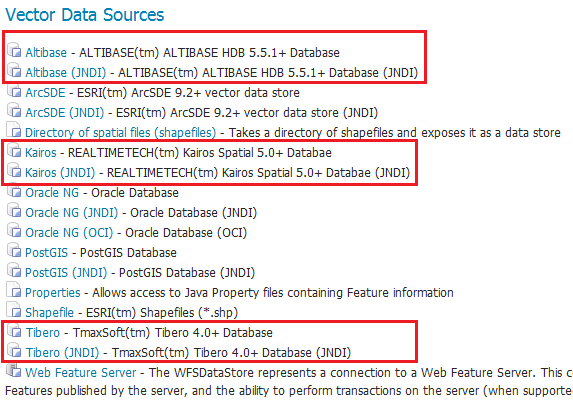 22
GeoTools: 2.7.x, 8.x
Open source (LGPL) Java code library which provides standards compliant methods for the manipulation of geospatial data
Implements Open Geospatial Consortium (OGC) specifications(GeoAPI)
Supports OGC Grid Coverage implementation
Coordinate reference system and transformation support
Symbology using OGC Styled Layer Descriptor (SLD) specification
Attribute and spatial filters using OGC Filter Encoding specification
Supports graphs and networks
Java Topology Suite (JTS) - with support for the OGC Simple Features Specification - used as the geometry model for vector features.
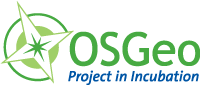 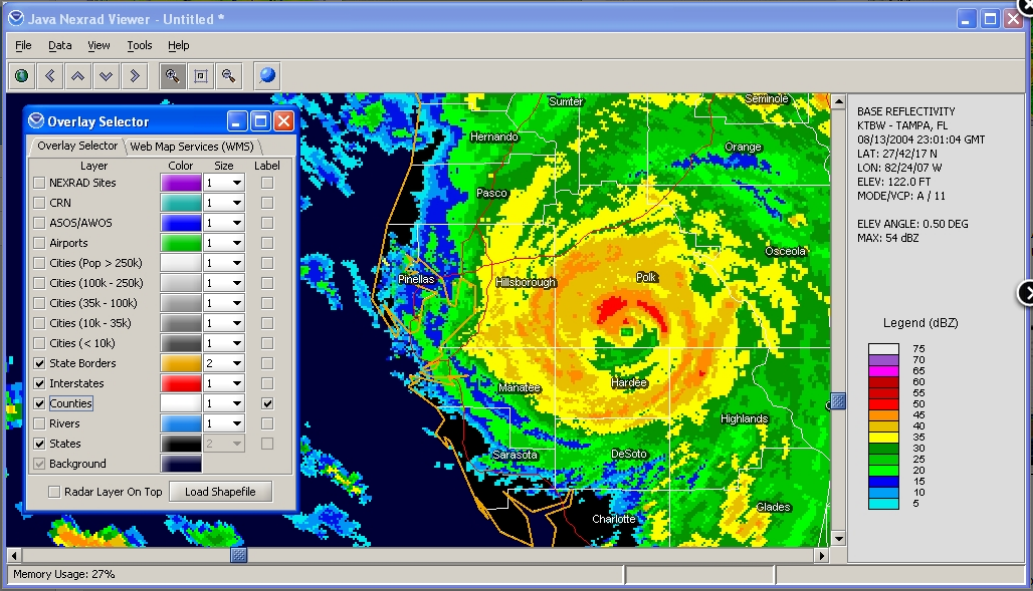 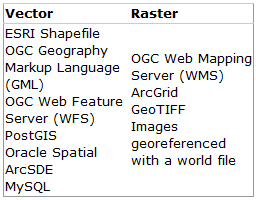 [출처: http://www.osgeo.org/geotools]
23
GeoServer: 2.1.x
Geospatial gateway
 - Java enterprise
Standard compliant
 - WMS 1.1.1/1.3.0
 - WFS 1.0.0/1.1.0
 - WCS 1.0.0/1.1.1
 - WPS 1.0.0
Google Earth Support
GeoWebCache
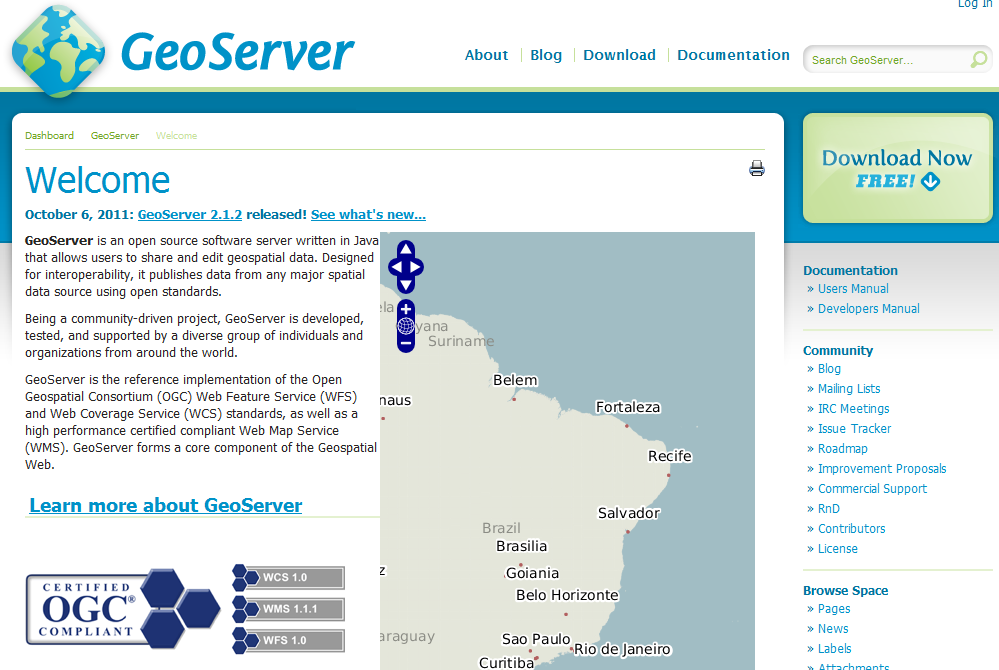 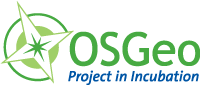 [출처: http://geoserver.org]
24
GeoServer WPS Extension
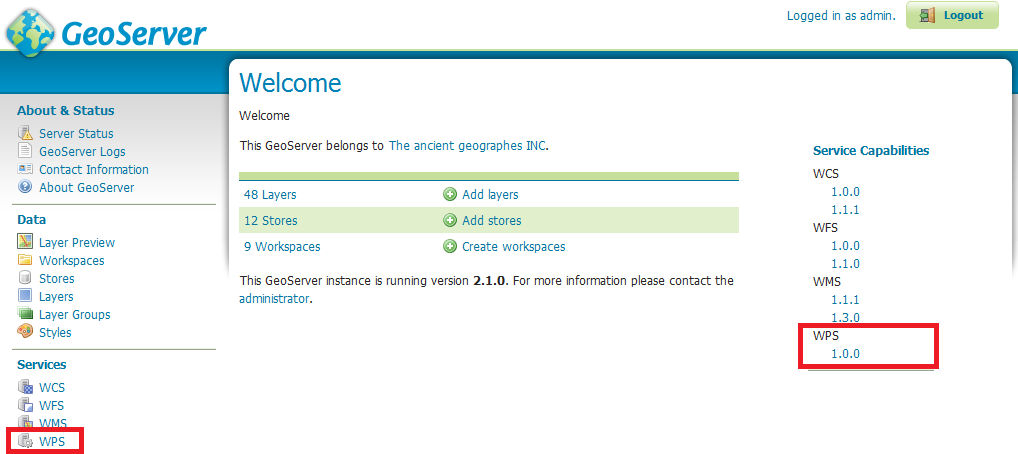 25
GeoServer WPS Extension
▷ GeoTools에서 제공하는 Default Process
 GeoTools의 Unsupported module에서 제공하는 WPS 및 Process
 ⊙ JTS Namespace
  - Geometry Handling Process로 JTS Geometry Handling
  : area, boundary, buffer, centroid, contains, convexHull, crosses, densify, difference, dimension, disjoint, distance, endPoint, envelope, equalsExact, equalsExactTolerance, exteriorRing, filterString, geometryType, getGeoemtryN, getX, getY, interiorPoint, interiorRingN, intersection, intersects, isXlised, isEmpty, isRing, isSimple, isValid, isWithinDIstance, length, numGeometries, numnteriorRing, numPoints, overlaps, pointN, relate, relatePattern, simplify, startPoint, symDifference, touches, union, within
  
 ⊙ gt Namespace
 - GeoTools Sample Process들도 FeatureCollection과 GridCoverage를 활용
 : BufferFeatureCollection, DoubleAddition, FeatureBuffer, Inersect, RasterToVector, Union, VectorToRaster, buffer
26
GeoServer WPS Extension
▷ GeoServer에서 제공하는 Process
 ⊙ gs Namespace
 - GeoTools를 활용하여 GeoServer WPS Extension에서 제공하는 샘플 Process들로  FeatureCollection과 GridCoverage를 활용
 : Aggregate, Bounds, CollectGeometries, Contour, Count, CropCoverage, Import, Nearest, PointBuffers, PolygonExtraction, Query, RangeLookup, RaserAsPointCollection, RasterZonalStatistics, RectangularClip, Reproject, ReprojectGeometry, ScaleCoverage, Simplify, Snap, StoreCoverage, StyleCoverage, Unique, VectorZonalStatistics

▷ 향후 제공(?)될 Process 들
 ⊙ SEXTANTE GIS Libraries
 ⊙ GRASS Analysis Tools
27
GeoServer WPS Extension
▣ GeoServer WPS 지원 PPIO(ProcessParameterIO)
 - Input/Output에 대한 Encoding/Decoding을 지원
 - 사용자 정의 PPIO 추가 가능
 - FeatureCollection은 타 WFS 서비스의 결과(GML 등)를 사용할 수 있음
 - GridCoverage는 타 WCS 서비스의 결과(GridCoverage raw data)를 사용할 수 있음
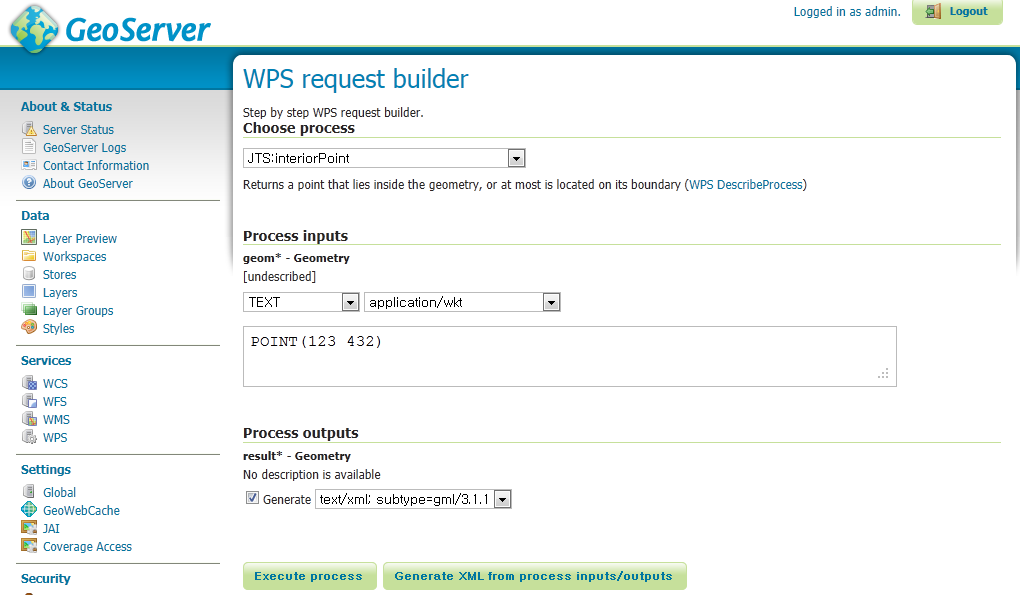 28
Part 4: IMPLEMENTING wps
29
개발 준비하기
http://docs.geotools.org/latest/userguide/tutorial/quickstart/eclipse.html

- GeoServer Web Processing Service
- GeoServer WPS Design Guide
- GeoTools WPS User Guide 
- GeoTools Process User Guide 

http://docs.geotools.org/latest/userguide/unsupported/process/implement.html
30
Sample Process의 정의
공간쿼리 샘플: 사용자가 입력한 Geometry에 Intersect되는 Feature를 검색
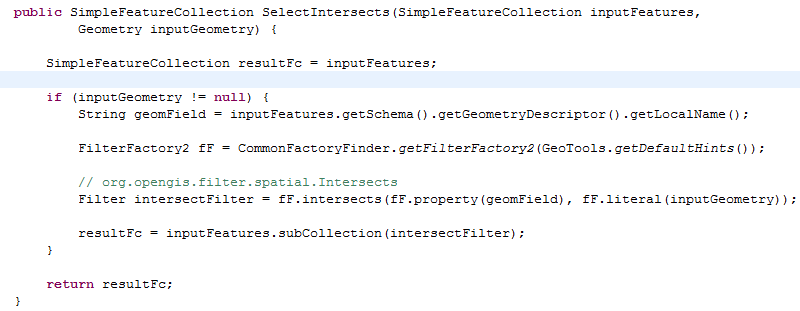 31
Sample Process의 구현
GeoTools Process
- ProcessFactory + Process
2. GeoServer Process
 Spring Annotation 기반
 GeoServer wps-core 수정 또는 참조
32
GeoServer Process 추가 예
package org.geoserver.wpssample;
import …….

@DescribeProcess(title = "GS_SelectProcess", description = "Select features")
public class SelectProcess implements GeoServerProcess {

    @DescribeResult(name = "result", description = "selected features")
    public SimpleFeatureCollection execute(
            @DescribeParameter(name = "inputFeatures", description = "input featurecollection") SimpleFeatureCollection inputFeatures,
            @DescribeParameter(name = "inputGeometry", description = "input geometry") Geometry inputGeometry)
            throws ProcessException {

        SimpleFeatureCollection resultFc = inputFeatures;

        if (inputGeometry != null) {
            String geomField = inputFeatures.getSchema().getGeometryDescriptor().getLocalName();

            FilterFactory2 fF = CommonFactoryFinder.getFilterFactory2(GeoTools.getDefaultHints());

            // org.opengis.filter.spatial.Intersects
            Filter intersectFilter = fF.intersects(fF.property(geomField), fF.literal(inputGeometry));

            resultFc = inputFeatures.subCollection(intersectFilter);
        }
        return resultFc;
    }
}
33
Process Demo
WPS Request builder
 - Single Process– Classification
Graduated Color 주제도 작성
<?xml version="1.0" encoding="utf-8"?>
<Classification>
  <TypeName>local_gi</TypeName>
  <PropertyName>pop2008</PropertyName>
  <ClassBreaks BreakCount="6"  Method="NaturalBreaks">
    <Value>520.0</Value>
    <Value>12998.0</Value>
    <Value>19763.0</Value>
    <Value>25002.0</Value>
    <Value>30891.0</Value>
    <Value>39405.0</Value>
    <Value>52422.0</Value>
  </ClassBreaks>
</Classification>
Polygon From WFS
Classify
Output XML
34
Process Demo
WPS Request builder
 - Single Process– SDE(Standard Deviational Ellipse)
Event의 분포가 특정 방향을 따라 어떤 경향성을 나타내는지 확인
ArcGIS의 경우 ArcToolBox  Spatial Statistics  Distribution   Directional Distribution
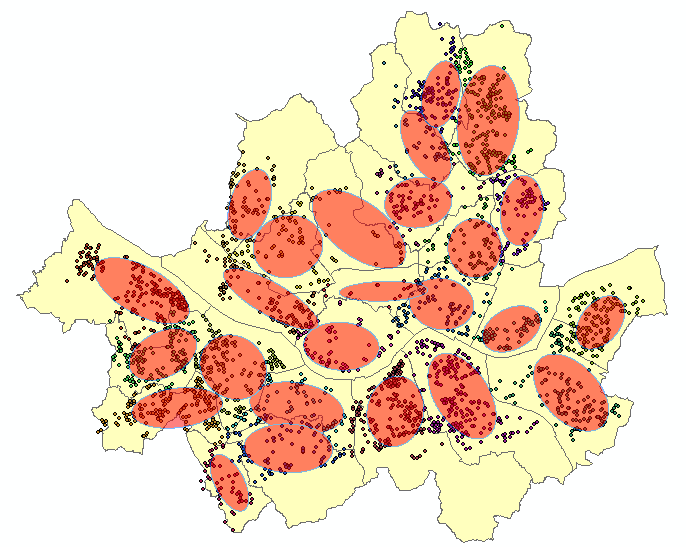 Point From WFS
Standard Deviational Ellipse
Output Features(GML)
35
Process Demo
WPS Request builder
 - Single Process– Density
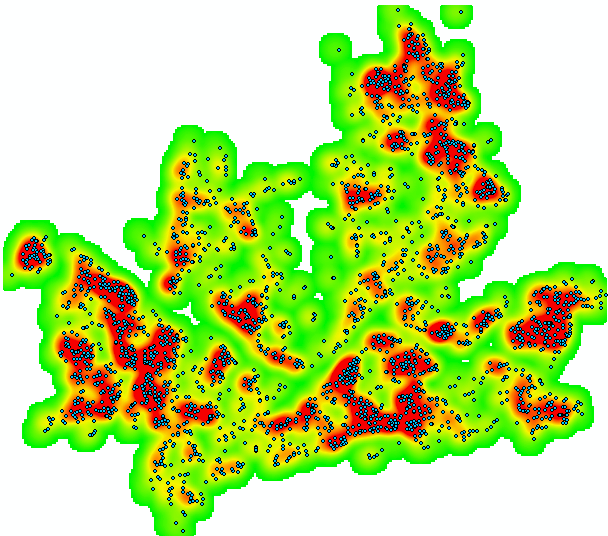 Point From WFS
Density(Kernel)
Output GridCoverage(GeoTiff)
36
Process Demo
WPS Request builder
 - Process Chaining(PolygonPointThiessen)
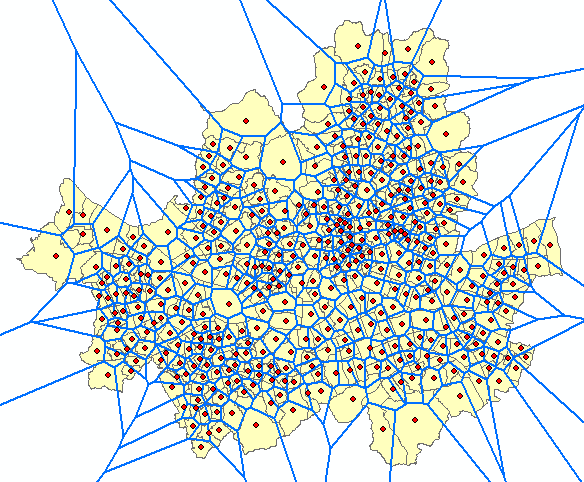 Polygon From WFS
Features to Point
Create Thiessen Polygon
Output Features(GML)
37
GeoServer 개선점
Missing request limits enforcements 
 - input/output maximum dimensions
 - input FeatureCollection/GridCoverage…
No support for DataOutput request
 - ResponseDocument의 asReference(true)
No support for asynchronous requests
38
References
http://geotools.org/
http://geoserver.org
http://www.osgeo.org/
http://www.opengeospatial.org/

http://www.slideshare.net/geosolutions/the-status-of-the-geoserver-wps
http://www.slideshare.net/jgarnett/wps-shootout
39
감사합니다.
40